Exploring the Potential of Intergenerational Mentorship in Health and Resilience
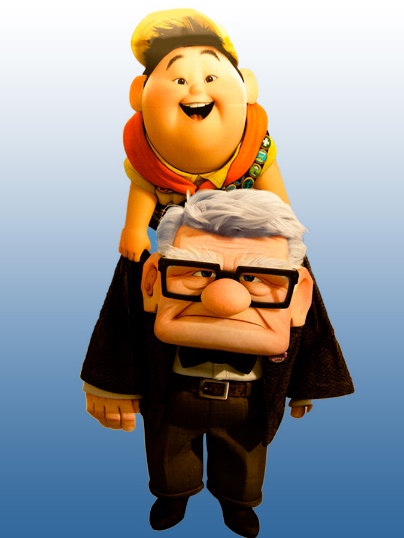 11th Annual Art and Science of Aging Conference
Grand Valley State University, Feb. 19,  2016
Presented By: Heather Wallace, PhD   wallaceh@gvsu.edu
Overview
Explore what is meant by “Intergenerational Mentorship (IGM)”
Identify how IGM can enhance health and wellbeing. 
Discuss  the various types of IM relationships and programs.
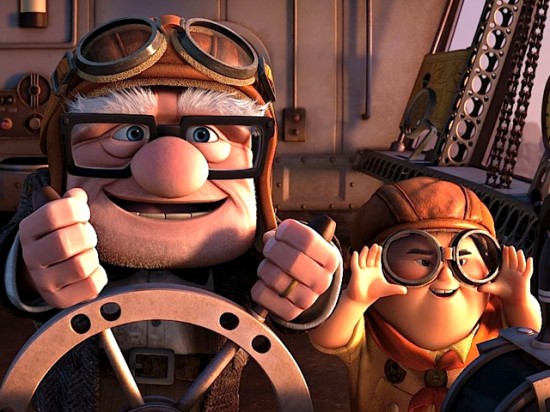 What is a Mentor?
Relationships between generations have changed across time and space.
Family structure
Longevity
Occupation
Social position
Communication
Mentorship: “A mentor is a more experienced individual willing to share their knowledge with someone less experienced in a relationship of mutual trust. A mixture of parent and peer, the mentor’s primary function is to be a transitional figure in an individual’s development. …. Mentoring includes coaching, facilitating, counselling and networking. “  David Cutterbuck, 1991
What is a Mentor?
“Wherever there are beginners and experts, old and young, there is some kind of learning going on, some kind of teaching.  We are all pupils and we are all teachers.”  
Glibert Highet
Mentorship, health and well-being
Developmental Changes in Late Life
Spiritual health has the capacity to EXPAND in late life. 
Connection
Meaning
Purpose
Acceptance
Theory of Gerotranscendence – GROWTH
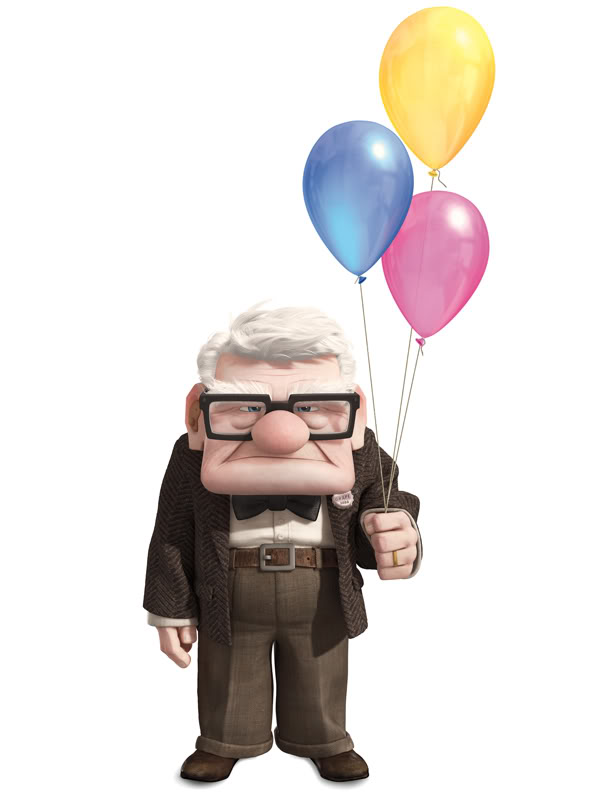 What does IM look like?
“It takes a village” – naturally occurring, often familial. Dynamic and long term
Wellness Programs – formal, goal based, short term and or acute events
Care-giving – organized around an intent to assist or care for someone.  Often educational and supportive in nature
Health Care – Is it mentorship?  Desire to engage different generational groups in activities that are believed to enhance health or well being.
What does IM look like? Relationships
Old to young
Young to old
Interaction, socialization, and or companionship?
Identifiable outcome as the purpose or intent?
Intentional, purpose driven
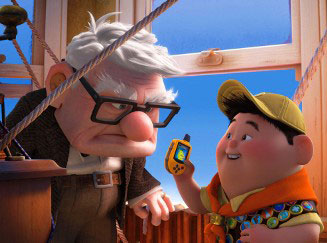 Developing Healthful IGM Opportunities
It starts with you.  What knowledge and skills do you have to pass on or to learn? 
How can your organization benefit from intergenerational engagement? 
Review your mission and value statements
Community resources
Skills and knowledge
Intergenerational work environment
Developing a IGM Program
A statement of purpose
Goals
Recruitment Plan
Eligibility, strategy, retention
Orientation
Expectations and outcomes
Evaluation and reflection
Expectations and outcomes
Question and Discussion
Thank You!  
Heather M. Wallace-Renter, PhD
Assistant Professor
GVSU, Dept. of Public Health, Office #319
545 Michigan St. NE, Suite 300
Grand Rapids MI
Phone: 616-331-5584
E-mail: wallaceh@gvsu.edu